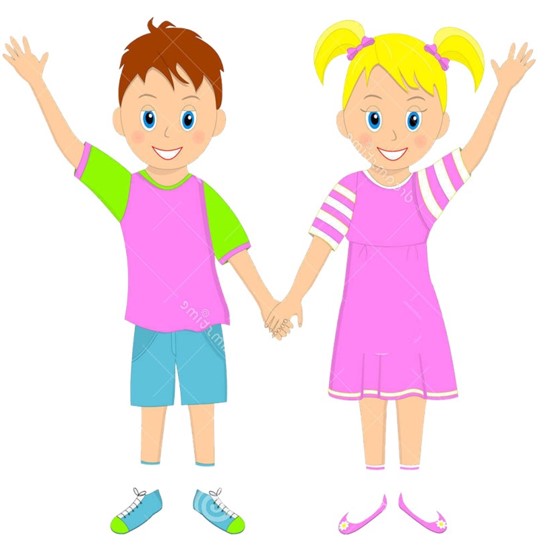 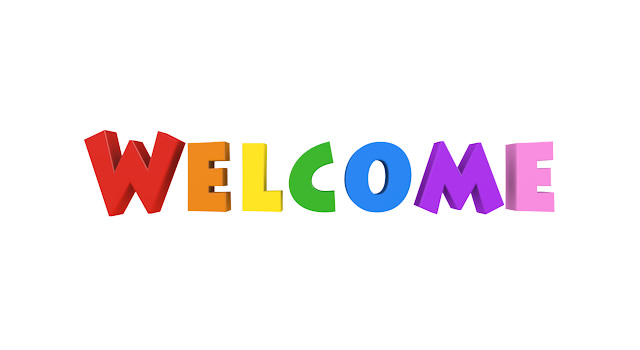 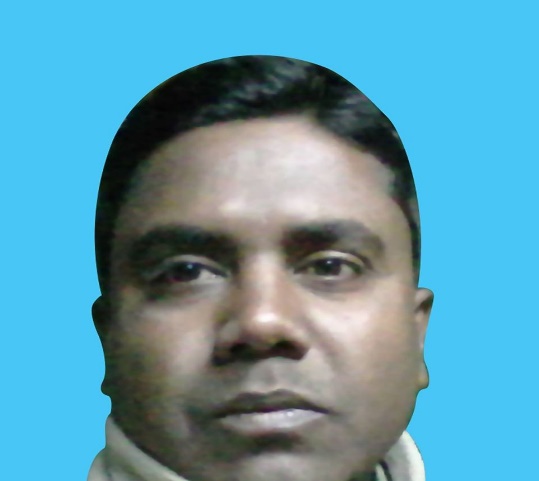 Sub: English 
Class: Two
Md. Mushfikur Rahman                    
                     ASISSTANT TEACHER

             PARGOBINDOPUR GOVT. PRIMARY SCHOOL
                BIRAMPUR,DINAJPUR.
Lesson : Alphabet
       Parts of the lesson: K-O(Activity-A)
        Page No-7
Safety environment by greetings song.
Hello! Hello! How are you?
I’m well, I’m good.
I’m great, I’m wonderful.

Hello! Hello! How are you?
I’m fine! I’m great today.
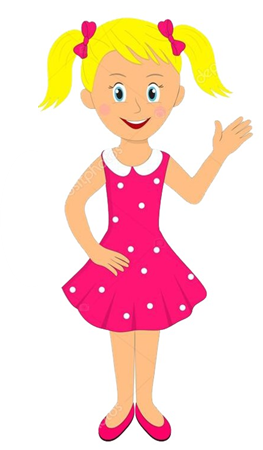 What’s the name of the letter?
Ff
Aa
Cc
Ee
Hh
Gg
Jj
Ii
Dd
Bb
Now try to say- 
What can be the topic of our today’s lesson?
Our today’s lesson is--
Alphabet (K-O)
Activity-A
LEARNING OUTCOMES
By end of the lesson students will be able to-------
Listening:1.1.1 become familiar with English sounds by listening to common 
                          English words.
Speaking: 1.1.1 repeat after the teacher simple words and phrases with proper sounds     
                          and stress.
                 1.1.2 say simple words and phrases with proper sounds and stress.
Reading: 1.2.1 recognize and read the alphabet both small and 
                        capital (non-cursive)
               1.3.1 recognize and read the names of objects having the same initial and   
                        final sounds
What is this?
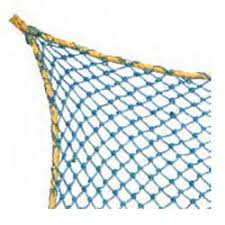 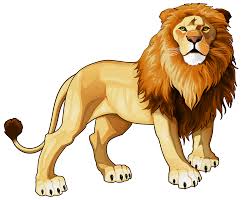 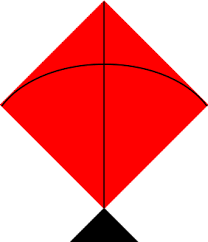 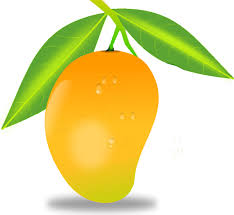 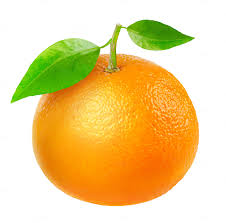 K k
L l
M m
N n
O o
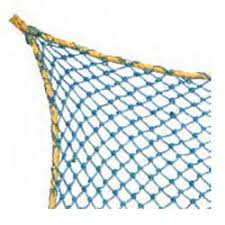 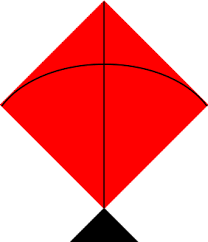 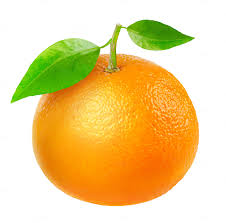 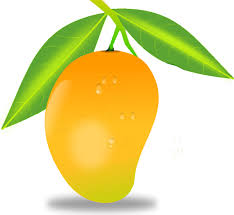 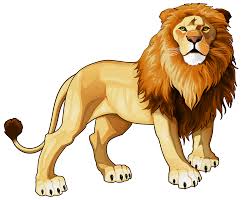 Orange
Lion
Mango
Net
Kite
Now repeat after me.
Capital letters
O
o
L
l
M
m
N
n
K
k
Small letters
What is this?
kite
What is the letter’s name?
What is the letter’s sound?
What is this?
lion
What is the letter’s name?
What is the letter’s sound?
What is this?
mango
What is the letter’s name?
What is the letter’s sound?
What is this?
net
What is the letter’s name?
What is the letter’s sound?
What is this?
orange
What is the letter’s name?
What is the letter’s sound?
m
Pair work
What’s the letter’s name/sound?
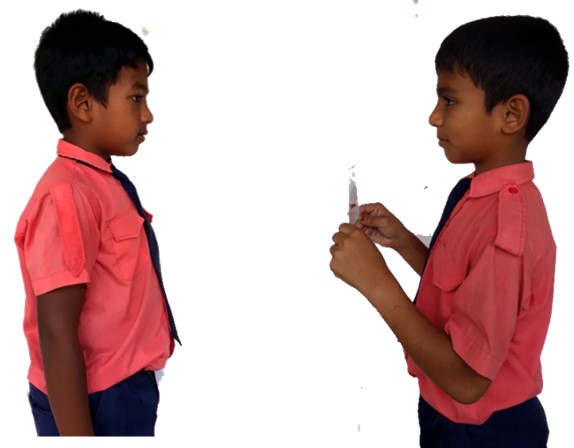 One more
o
k
m
n
l
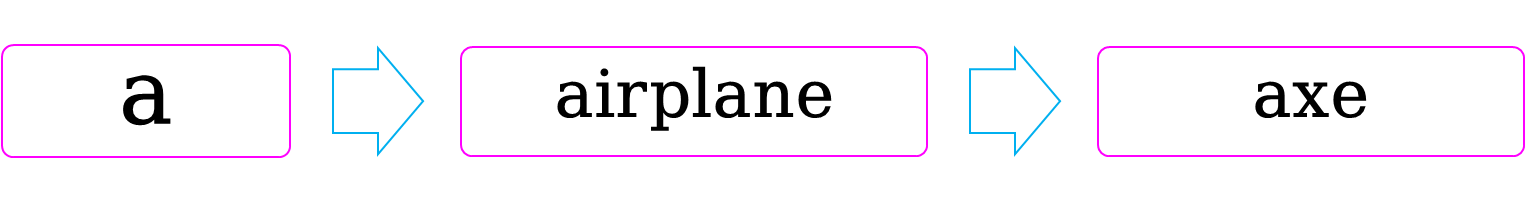 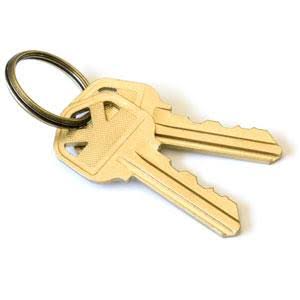 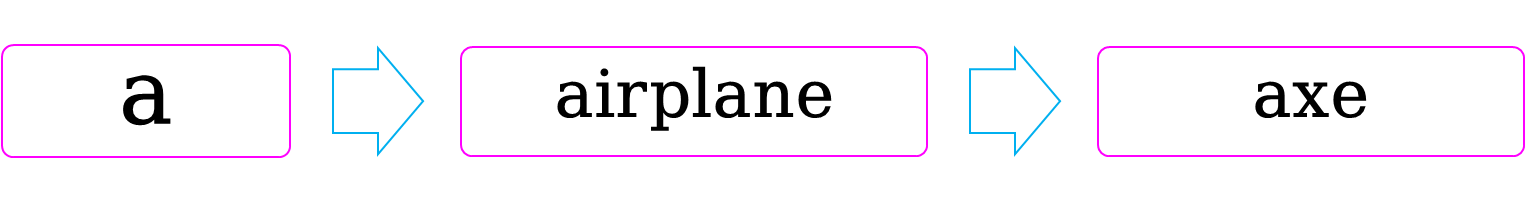 key
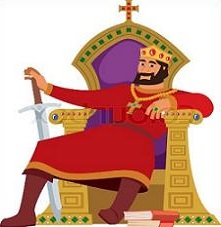 king
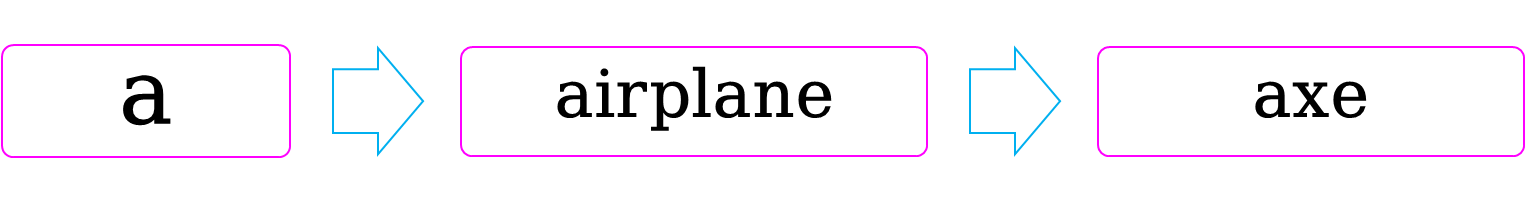 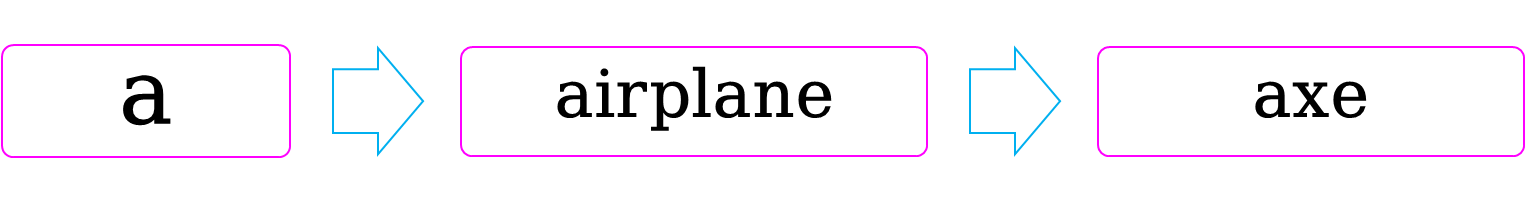 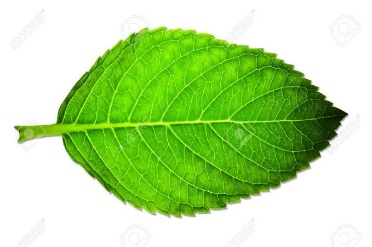 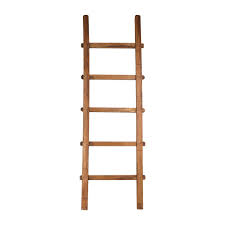 leaf
ladder
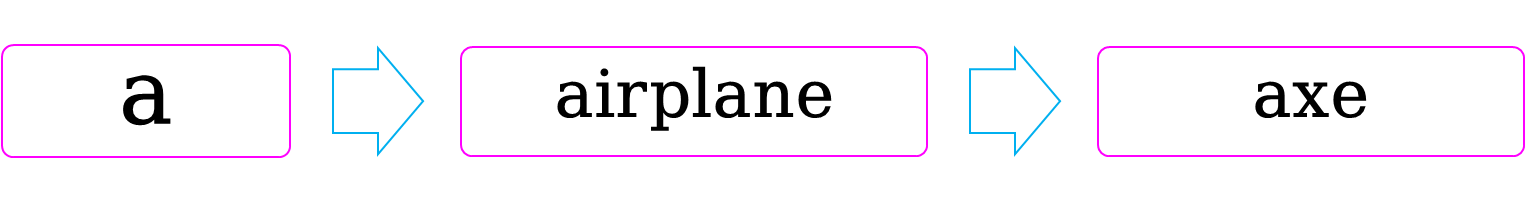 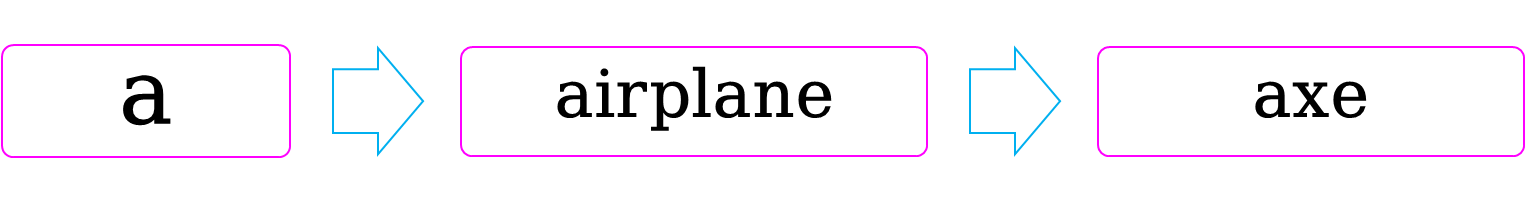 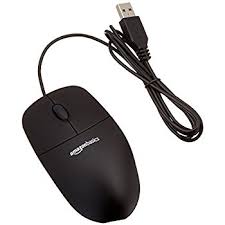 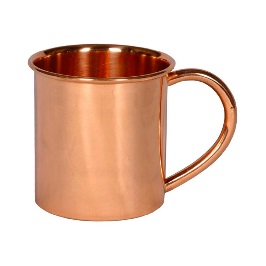 mug
mouse
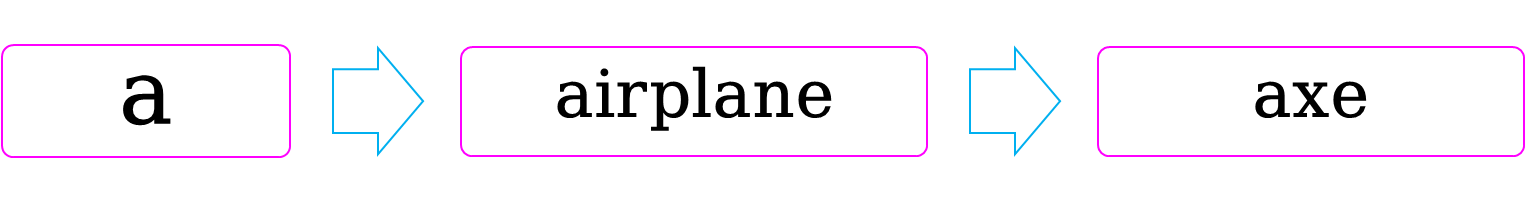 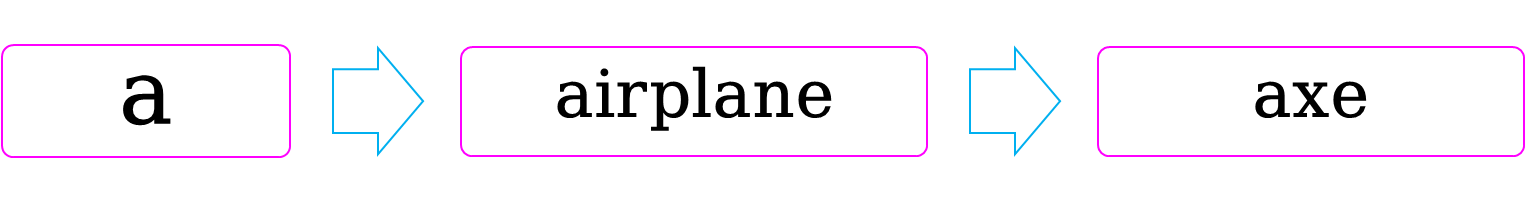 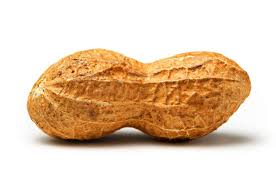 nut
nest
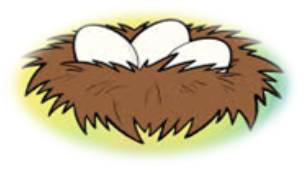 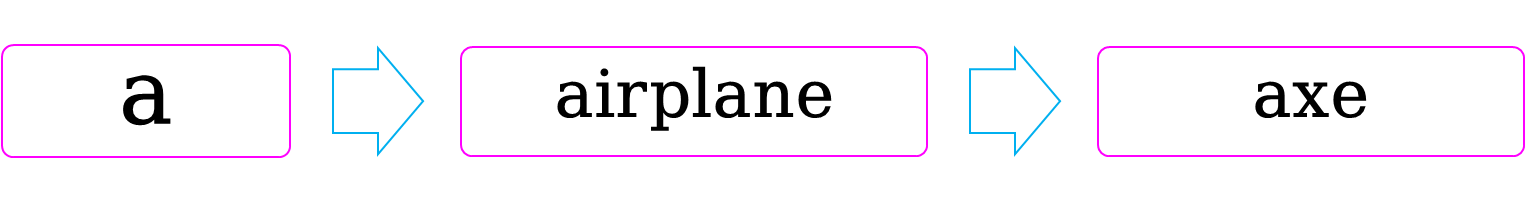 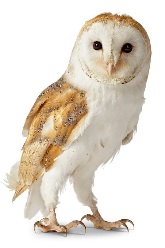 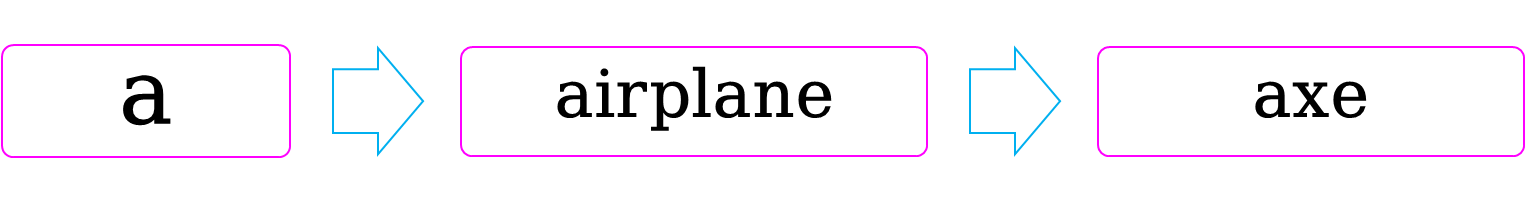 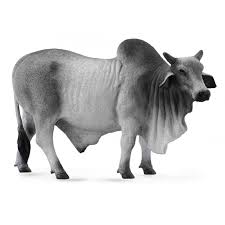 ox
owl
Read and say.
lion
net
mango
orange
kite
orange
lion
kite
net
mango
lion
net
mango
orange
kite
orange
lion
kite
net
mango
One day one word
What is this?
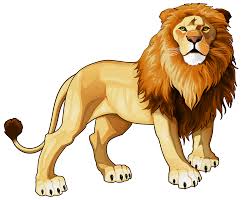 lion
সিংহ
Spell out the word - SGW
Find out the letters that are made by the word lion.
i
a
h
o
t
d
l
k
c
n
Find out the correct word.
loin
lion
lione
lino
loni
Say the missing letter.
li--n
l--on
--ion
lio--
Write the word to your notebook.
lion
Date-
/      /20
লায়ন
সিংহ
Home work
Page 7 will be well read and written.
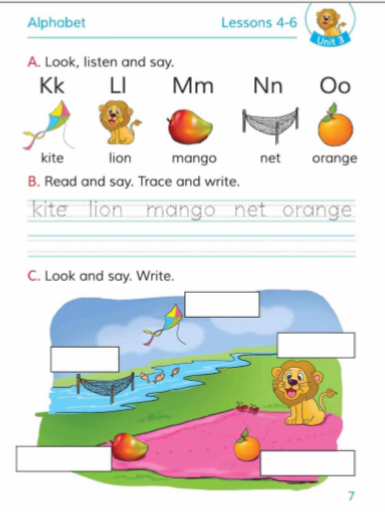 That’s all for today. Goodbye. See you tomorrow.
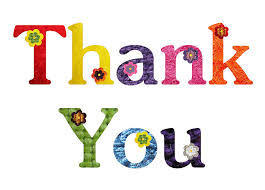 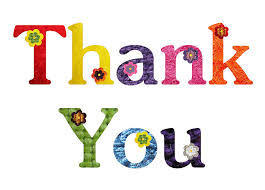